Лекция 1.
Эволюция и выравнивание
ЭВОЛЮЦИЯ
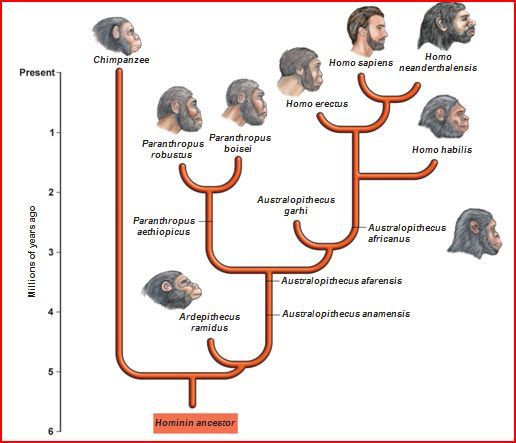 ВЫРАВНИВАНИЕ
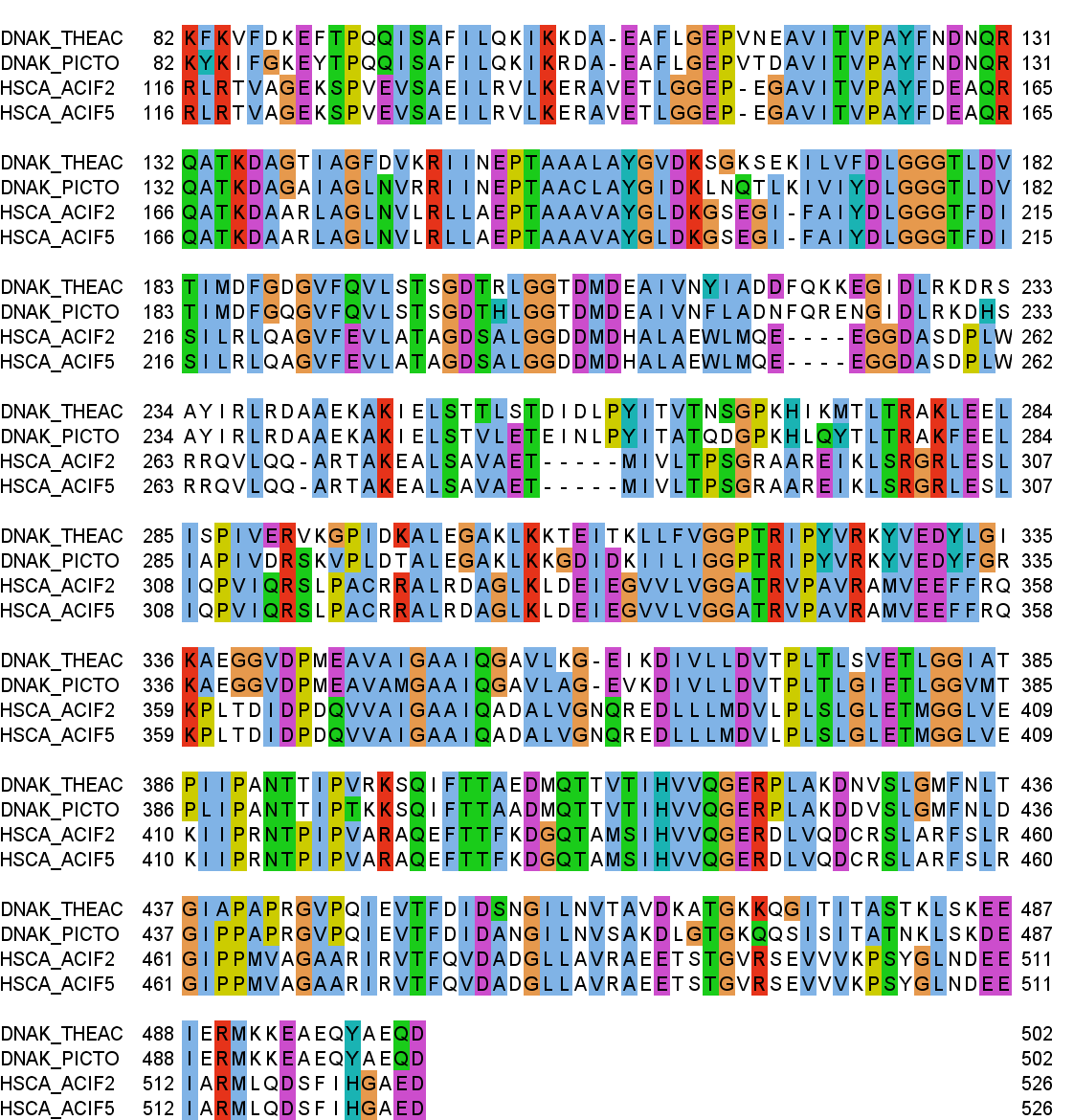 План
Эволюция – это изменение последовательности генома
Мутации происходят постоянно и в случайных местах генома
Мутации состоят в локальных изменениях и крупных перестройках. 
Самые частые мутации -  ошибки полимераз
Системы репарации борются за стабильность (сохранение последовательности) генома
Эволюция определяется отбором. Отбор работает против вредных мутаций. Нейтральные мутации имеют небольшой шанс захватить популяцию. Полезные мутации чрезвычайно редки 
Локальная эволюция изображается выравниванием. Это выравнивание практически нам недоступно
Обратная задача:  зная последовательности потомков восстановить эволюцию.
Мутации в последовательности белка  - следствия мутации в CDS
Гомология последовательностей и аминокислотных остатков
Консервативность последовательностей – основа решения обратной задачи.
Примеры выравниваний. Терминология
JalView
Структура консервативней последовательности
1. Эволюция состоит в изменении последовательности ДНК (генома)
от предка к потомкам и закрепления изменений в популяции
Вот последовательность (фрагмент)
>CT009680.1 Human chromosome X complete sequence 
CTAACCCTAACCCTAACCCTAACCCTAACCCTAACCCTCTGAAAGTGGACCTATCAGCAGGATGTGGGTG GGAGCAGATTAGAGAATAAAAGCAGACTGCCTGAGCCAGCAGTGGCAACCCAATGGGGTCCCTTTCCATA CTGTGGAAGCTTCGTTCTTTCACTCTTTGCAATAAATCTTGCTATTGCTCACTCTTTGGGTCCACACTGC CTTTATGAGCTGTGACACTCACCGCAAAGGTCTGCAGCTTCACTCCTGAGCCAGTGAGACCACAACCCCA CCAGAAAGAAGAAACTCAGAACACATCTGAACATCAGAAGAAACAAACTCCGGACGCGCCACCTTTAAGA ACTGTAACACTCACCGCGAGGTTCCGCGTCTTCATTCTTGAAGTCAGTGAGACCAAGAACCCACCAATTC CAGACACACTAGGACCCTGAGACAACCCCTAGAAGAGCACCTGGTTGATAACCCAGTTCCCATCTGGGAT TTAGGGGACCTGGACAGCCCGGAAAATGAGCTCCTCATCTCTAACCCAGTTCCCCTGTGGGGATTTAGGG GACCAGGGACAGCCCGTTGCATGAGCCCCTGGACTCTAACCCAGTTCCCTTCTGGAATTTAGGGGCCCTG GGACAGCCCTGTACATGAGCTCCTGGTCTGTAACACAGTTCCCCTGTGGGGATTTAGGGACTTGGGCCTT CTGTCTTTGGGATCTACTCTCTATGGGCCACACAGATATGTCTTCCAACTTCCCTACACAGGGGGGACTT CAAAGAGTGCCTTGAGCTGATCTGGTGATTGCTTTTTTGTACTGTTATTTATCTTATTCTTTTCATTGTG AGGTACTGATGCAAACACTTTGTACGAAAAGGTCTTTCTCATCTCGGGAGTCCCCGTCTATTTGTCCCGG TCCCTGTTAACCCAGTCCCCGACAGGAGCCCCTTCTGCACCTTGAGCTCTCACCACTCACCGTCCATCCA GCCCCAGCTCTGCCTGCAACCCACCCATCCCTGGGACTCGGGCCTCCCCTCTCTAGTGGTCTGGTCATCA
Человек читает текст.
В клетке “читают” и исполняют “прочитанное” белки
Экспериментально показано, что последовательность это все!
Синтетическая бактерия C.Venter’а
На компьютере написали последовательность по образцу генома бактерии вида A
Химически синтезировали ДНК 
Трансфецировали эту ДНК в бактерии вида  B
После деления убили все бактерии с геномом B
Проверили, что у оставшихся геном A
По свойствам “синтетические” бактерии оказались бактериями A
синтетическая: Mycoplasma  micoides JCVI-syn.1.0
B: Mycoplasma capricolum
A: Mycoplasma mycoides
То же в картинках
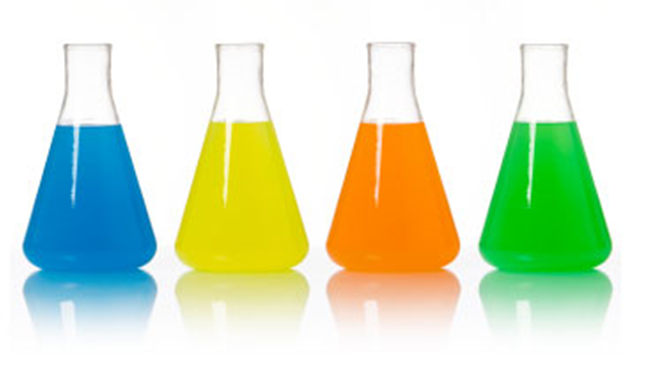 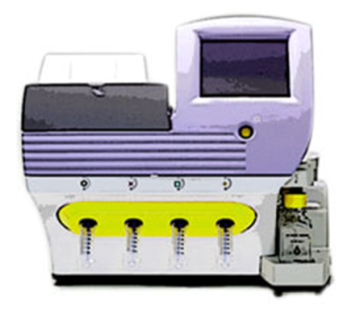 Сшили по пересечениям 80 п.н. в дрожжах
A
G
T
C
Синтезировали 1000 фрагментов
ДНК длиной 1080 п.н
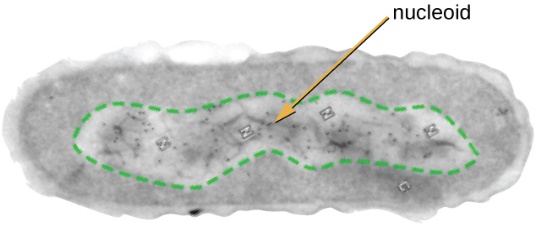 AATCTTGCCA…
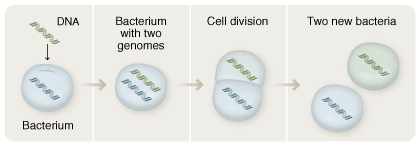 synthetic
B
B
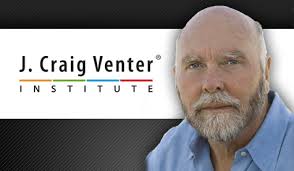 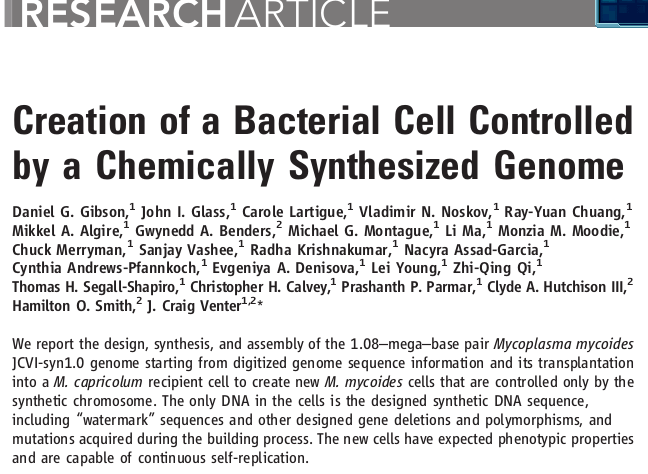 9
Science. 2010
Из интервью C. Venter’а CNN
“We built it from four bottles of chemicals.”
“So it's the first living self-replicating cell that we have on the planet whose DNA was made chemically and designed in the computer.”
“So it has no genetic ancestors. Its parent is a computer.”
10
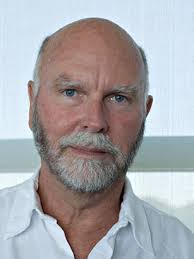 Кто раньше? )
>chrX
ctaaccctaaccctaaccctaaccctaaccctaaccctCTGaaagtggacctatcagcaggatgtgggtgggagcagattagagaataaaagcagactgcctgagccagcagtggcaacccaatggggtccctttccatactgtggaagcttcgttctttcactctttgcaataaatcttgctattgctcactctttgggtccacactgcctttatgagctgtgacactcaccgcaaaggtctgcagcttcactcctgagccagtgagaccacaaccccaccagaaagaagaaactcagaacacatctgaacatcagaagaaacaaactccggacgcgccacctttaagaactgtaacactcaccgcgaggttccgcgtcttcattcttgaagtcagtgagaccaagaacccaccaattccagacacactaggaccctgagacaacCCCTAGAAGAGCACCTGGTTGATAACCCAGTTCCCATCTGGGATTTAGGGGACCTGGACAGCCCGGAAAATGAGCTCCTCATCTCTAACCCAGTTCCCCTGTGGGGATTTAGGGGACCAGGGACAGCCCGTTGCATGAGCCCCTGGACTCTAACCCAGTTCCCTTCTGGAATTTAGGGGCCCTGGGACAGCCCTGTACATGAGCTCCTGGTCTGTAACACAGTTCCCCTGTGGGGATTTAGGGACTTGGGCCTTCTGTCTTTGGGATCTACTCTCTATGGGCCACACAGA……………………………………………………………………
Не совсем все )))… но многое!
Однояйцовые близнецы развиваются из  одной 
гаметы – первой клетки зародыша.
Значит, они имеют идентичные последовательности ДНК
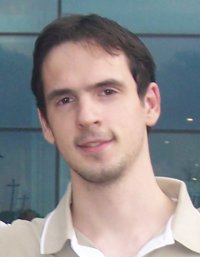 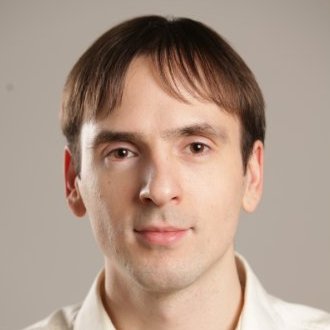 Артур Галимов
ARTORG Center for Biomedical 
Engineering Research (Bern)
Евгений Галимов
University College London
12
Мутации происходят случайно и постоянно
Судьба организма или клетки зависит от характера мутации:
летальная, вредная, слабо вредная, нейтральная, полезная
Мутации бывают локальные и крупные перестройки
Точечные: замена, делеция, вставка нуклеотида

Локальные: одновременное изменение короткого участка, например: делеция  5 нукл., замена двух рядом, вставка 9 нукл.

Крупные: делеция 200 нукл, дупликация 2000 нукл, инверсия in situ 500 нуклтранслокация учкастка с хромосомы на другую и т.п.
Большинство локальных мутаций происходит из-за ошибок полимераз при репликации (~10-9 на нукл. на клетку)генома и его репарации
Индуцированные мутации – радиация, канцерогены, ультрафиолет – обычно более редки
Исландские тройки (parent-offspring trios)
Каждый ребенок имеет от 20 до 120 мутаций de novo на геном, т.е. в геноме обнаружен нуклеотид, которого не было в этой позиции ни у папы, ни у мамы, ….
Kong  et al.,  Rate of de novo mutations and the importance of father's age to disease risk. Nature. 2012
Для эволюции важен отбор; мутации только поставляют материал для отбора
Летальные, вредные и слабовредные мутации вымываются из популяции отбором

    Полезные мутации чрезвычайно редки
В клетках есть несколько разных систем, постоянно исправляющих ошибки в последовательности генома.
Последняя инстанция в борьбе за стабильность генома – отбор
В секвенированной последовательности мы видим, в основном, мутации, прошедшие отбор
Летальные, вредные и слабовредные мутации вымываются из популяции
Локальные  мутации накапливаются со временем
Крупные перестройки закрепляются в популяции редко, как единичные события
2. Локальную эволюцию последовательности можно описать выравниванием
При репликации большинство нуклеотидов потомка “знают” своего предка в геноме родителя
Следствие. У двух отдаленных потомков одного организма большинство нуклеотидов одного имеют гомологичный нуклеотид у другого
Локальная эволюция определяет выравнивание последовательностей потомков относительно предка
Гомологичные нуклеотиды ставим друг под другом
ПРЕДОК
сын
внук
правнук
праправнук
прапраправнук
………
……..
……..
TAT--GCGAAT-GCCCTGAA 
TAT--GCAAAT-GCCCTGAA замена
TAT--GCAAAT-GCTCTGAA замена 
TAT--GCAAATCGCTCGGAA   вставка 1 п.н.
TAT--GCAAAACGCTCGGAA замена
TAT--GCAAA-CGCTCGGAA   делеция 1п.н.
TAT--GCATA-CGCTCGGAA замена
TAT--GCATA-CGC---GAA делеция 3 п.н.
TATATGCATA-CGC---GAA вставка 2 п.н.
Из 20-и позиций (колонок) выравнивания 11 (55%) абсолютно консервативны
Без машины времени - путем наблюдения за эволюцией - невозможно построить выравнивание (((
3. Эволюция последовательности белка – следствие эволюции кодирующей последовательности
Последовательность белка обычно находится под стабилизирующим отбором – против изменений.

Потому, что изменения последовательности влияют на свойства белка, пространственную структуру и биологические функции
Локальная эволюция белка
Кодирующая последовательность
T ATG AGG --- TTG -CCC --- TGA A   M   R   -   L    P   -   *
T ATG AAG --- TTG -CCC --- TGA A   замена 1 п.н   M   K   -   L    P   -   *      замена а.к.
T ATG AAG --- TTG -CCT --- TGA A   замена 1 п.н   M   K   -   L    P   -   *      не изменена
T ATG AAG TGC TTC -CCT --- TGA A        вставка 3пн        M   K   C   L    P   -   *      вставка 1ак
T ATG AAG TGC --- -CCT --- TGA A   делеция 3пн   M   K   C   -    P       *      делеция 1ак
T ATG AAG TGC --- -CCT --- TGG A        замена 1 п.н        M   K   C   -    P       W   X  потеря stop 
T ATG A-G TGC --- TCCT --- TGG A   делеция+вставка   M    s      a    P       W   X  2 “новые” а.к.
T ATG A-G -GC --- TCCT --- TGG A   делеция 1 п.н    M     r      l       l    g  x  сдвиг рамки
T ATG --- --- --- --CT --- TGG A   делеция 6 п.н.   M   -   -   -        l    G   X делеция 2 ак
Выравнивание, отражающее  эволюцию белка
Белок
MR-LP*
MK-LP*
MK-LP*
MKCLP*
MKC-P*
MKC-PWX… замена в стоп-кодоне
Ms-aPWX… у s и a нет предка
Mrllgx…   смена послед-ти из-за сдвига рамки
M--LGX…
Названия мутаций в белках
Синонимические – а.к. последовательность не меняется
Миссенс – замена аминокислотного остатка
Нонсенс – замена кодона на стоп
Другие точечные мутации, меняющие белок
Замена стоп-кодона => удлинение белка
Замена инициаторного кодона (ATG, у бактерий иногда другие)  => удлинение или потеря регуляции
У эукариот мутации сайтов сплайсинга (GT и AG)
Примеры последствий мутаций:
John W. Kimball’s Biology pages http://www.biology-pages.info/M/Mutations.html#silent
4. Обратная задача: построить эволюционное выравнивание, зная последовательности потомков
Практически никогда правильный ответ не известен (((:

Задача хорошо решается для мало отличающихся последовательностей. Чем больше разошлись последовательности, тем менее надежны наши реконструкции выравнивания
Гомология последовательностей
…ACRKTPD…
…ANRKTPD…
…ACRKSPD…
…ACRKSPR…
…ANRKTPQ…
…ACHKSPR…
…ACRKPR…
…AVNRKTPQ…
Последовательности, произошедшие от одной предковой последовательности в результате эволюции, называются гомологичными. 

Гомология –  общность происхождения (наличие общего предка).
1
Гомология аминокислот
…ACRKTPD…
…ANRKTPD…
…ACRKSPD…
…ACRKSPR…
…ANRKTPQ…
…ACHKSPR…
…ACRKPR…
…AVNRKTPQ…
Аминокислотные остатки, произошедшие от одного остатка у общего предка,  называются гомологичными.

Еще раз: запомните, гомология – это общность происхождения (наличие общего предка).
2
Гомология аминокислот
…ACRKTPD…
…ANRKTPD…
…ACRKSPD…
…ACRKSPR…
…ANRKTPQ…
…ACHKSPR…
…ACRKPR…
…AVNRKTPQ…
Аминокислотные остатки, произошедшие от одного остатка у общего предка,  называются гомологичными.

Еще раз: запомните, гомология – это общность происхождения (наличие общего предка).
2
Гомология аминокислот
…ACRKTPD…
…ANRKTPD…
…ACRKSPD…
…ACRKSPR…
…ANRKTPQ…
…ACHKSPR…
…ACRKPR…
…AVNRKTPQ…
Аминокислотные остатки, произошедшие от одного остатка у общего предка,  называются гомологичными.

Еще раз: запомните, гомология – это общность происхождения (наличие общего предка).
2
Гомология аминокислот
…ACRKTPD…
…ANRKTPD…
…ACRKSPD…
…ACRKSPR…
…ANRKTPQ…
…ACHKSPR…
…ACRKPR…
…AVNRKTPQ…
Аминокислотные остатки, произошедшие от одного остатка у общего предка,  называются гомологичными.

Еще раз: запомните, гомология – это общность происхождения (наличие общего предка).
2
Эволюция соответствует такому выравниванию:
Задача. Даны три последовательности:
…ACHKSPR…
…ACRKPR…
…AVNRKTPQ…
Требуется построить выравнивание, соответствующее эволюции
…A-CHKSPR…
…A-CRK-PR…
Последовательности длинные и не всегда очень похожие
…AVNRKTPQ…
Примеры выравниваний белков
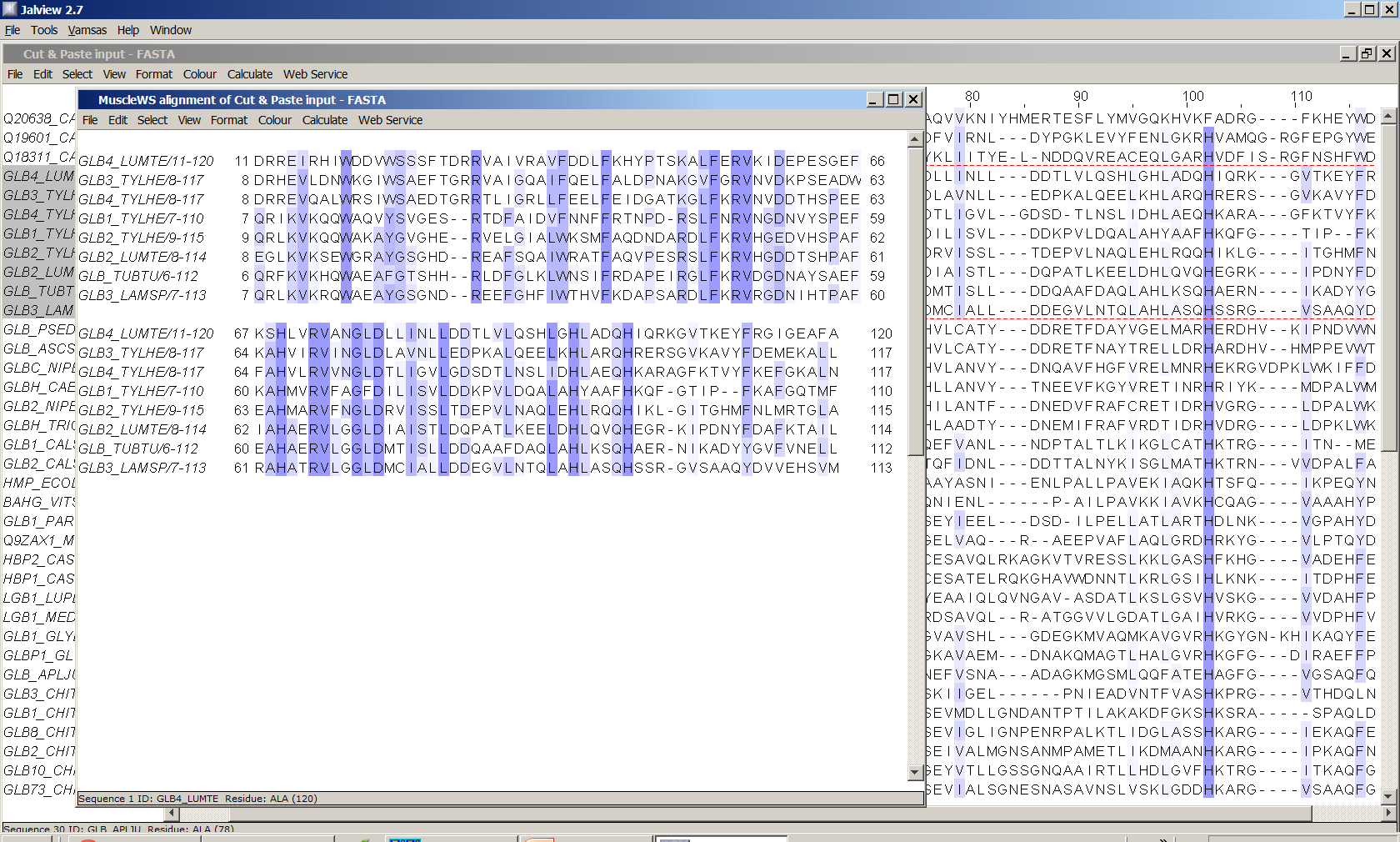 Добавить названия. Взять DnaK !
Терминология
Гэп = “-”. Используют следующие символы гэпа:
“-”
“~”  чаще, концевые
“.”    редко, но бывает 
Индель = “------”; его часто называют тем же словом “гэп”
Позиция выравнивания 1, 2, …  Она же – колонка
Консервативная  - в основном, одна и та же буква в колонке; % консервативности = (С/H)%., где H – число последовательностей, С – число встреч самой частой буквы в колонке ;  100% - абсолютно консервативная позиция 
Функционально консервативная – в колонке, в основном, буквы из одной и той же группы похожих остатков. Похожесть может определяться по разному. Процент консервативности и абсолютно функционально консервативная позиция – аналогично.
Студенты предлагают (на доске)
Группы сходных (часто заменяемых) остатков
Пары редко заменяемых остатков
Блоки выравнивания
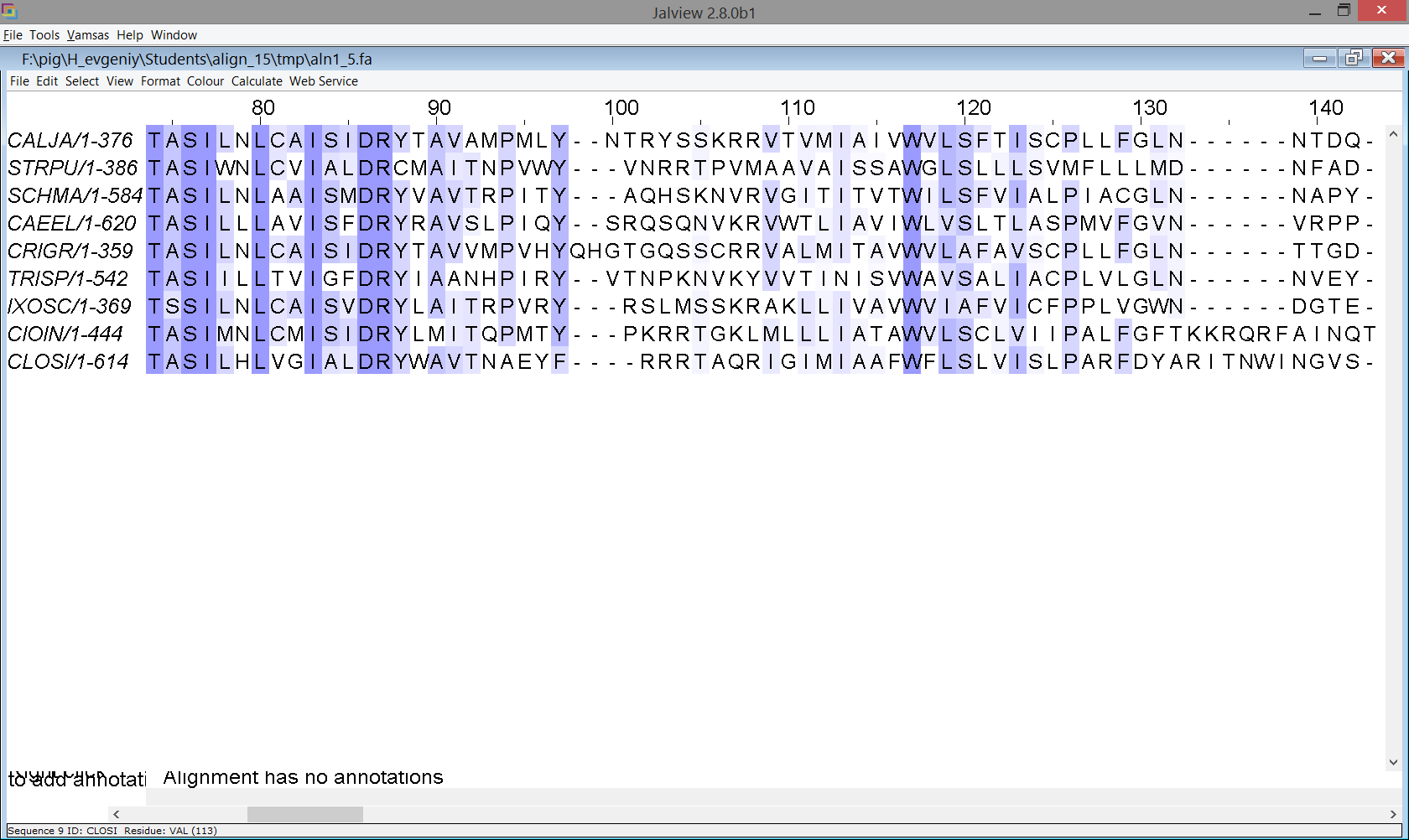 На отмеченных участках последовательности настолько сходны, что выравнивание скорее всего правильное (то есть любые два остатка в одной колонке гомологичны).      Вероятность найти настолько же похожий участок в случайной последовательности очень мала. 
     Значит,  появление таких участков в этих белках неслучайно. 
     Это можно объяснить тем, что был общий предок – белок с похожими последовательностями участков.
Пример: гомология а.о.
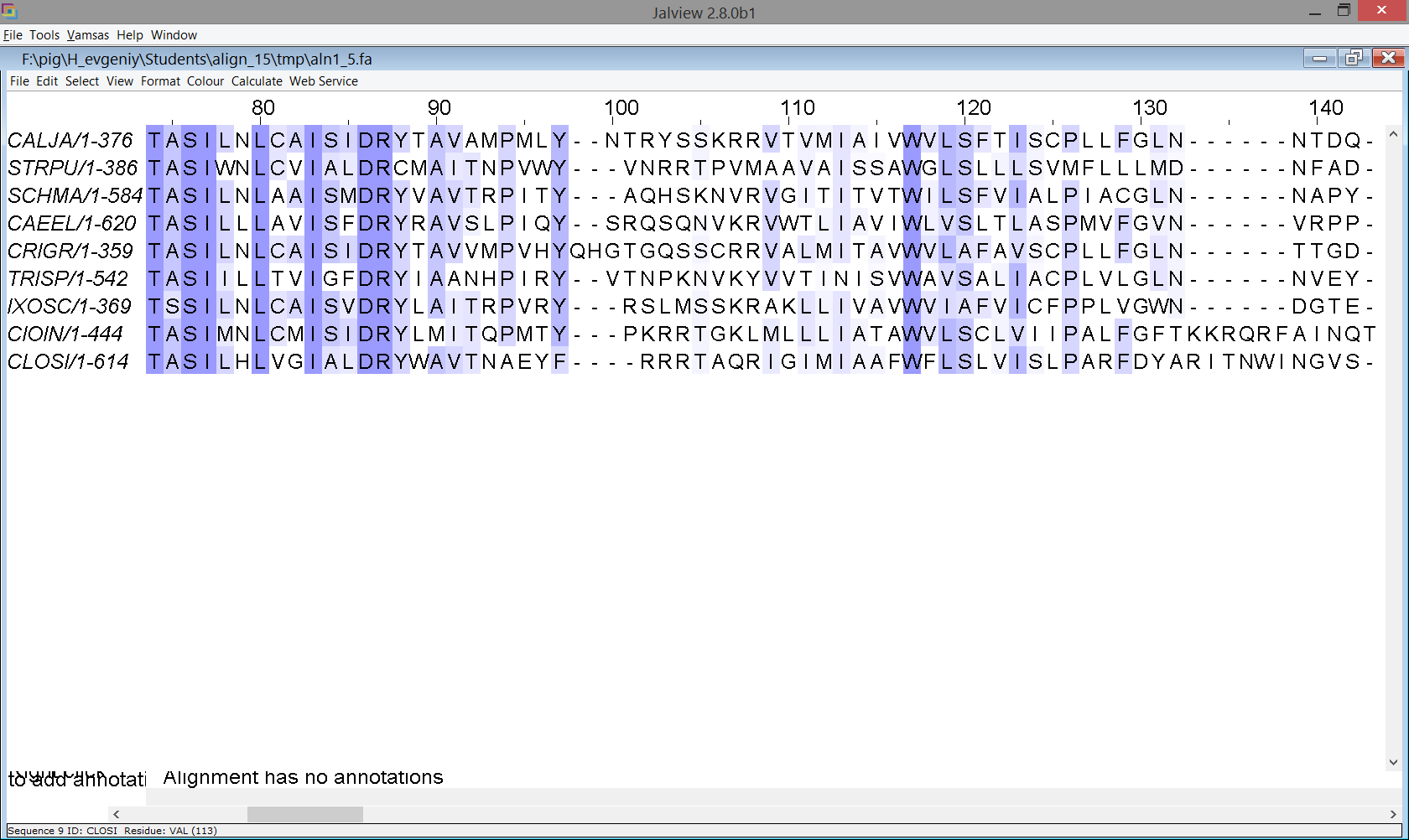 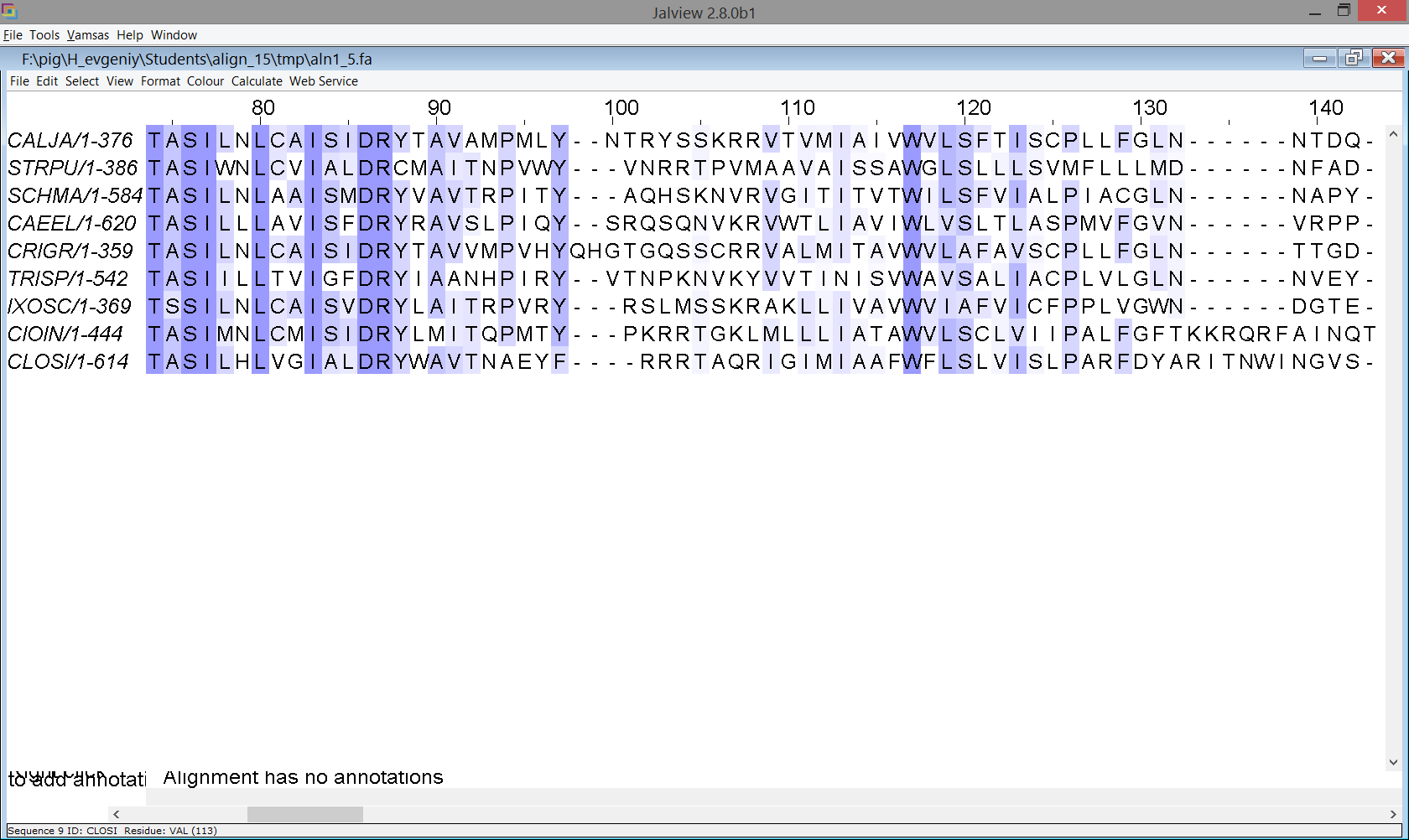 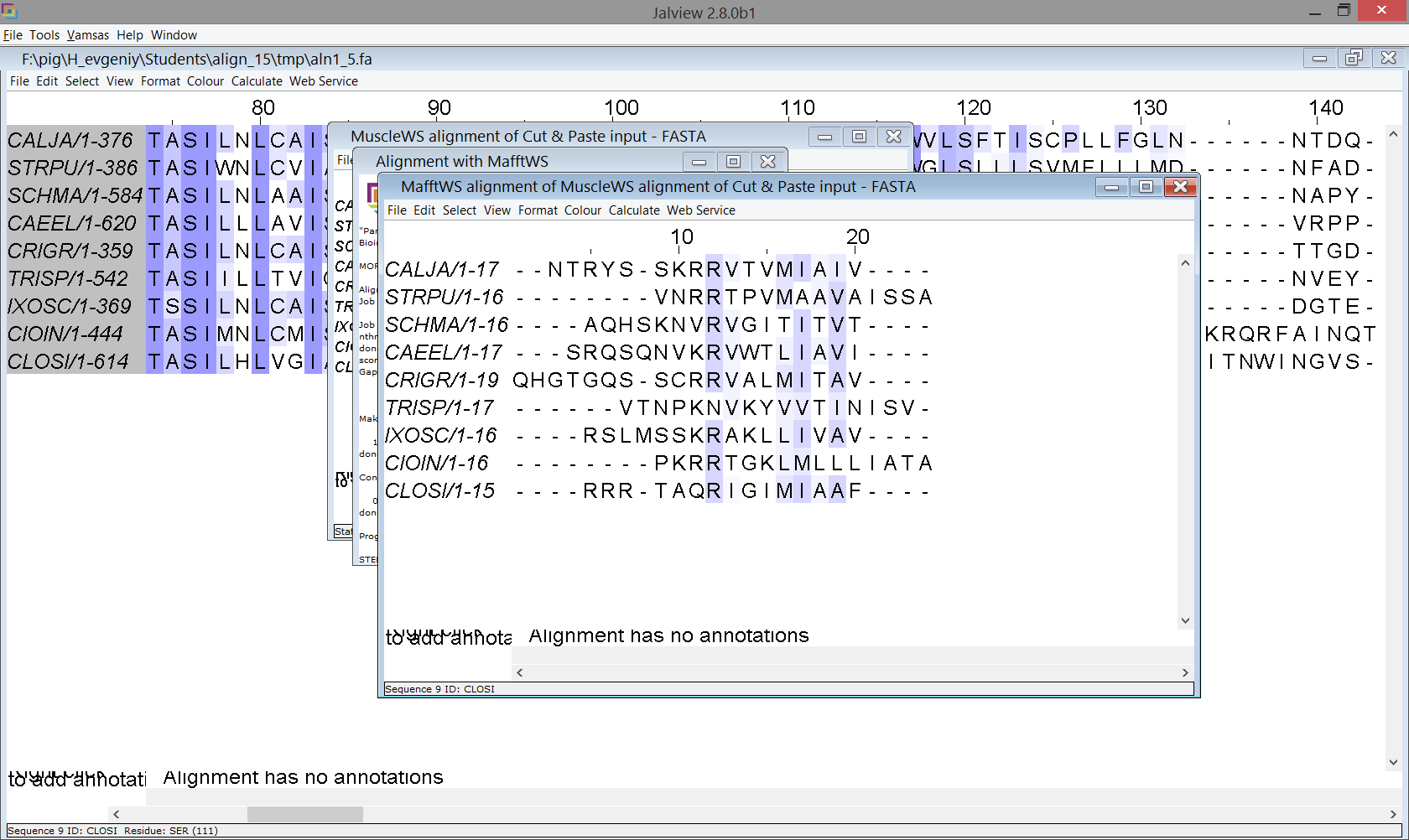 А что можно сказать про гомологию между аминокислотами на участке между блоками?
Вот пример выравнивания тех же последовательностей, построенного другой программой. Между двумя блоками выравнивания отличаются. Какая программа права?
Да никакая! Эти участки настолько непохожи, что гарантировать построение правильного выравнивания технически невозможно.
10
Пример хорошего выравнивания не очень близких последовательностей
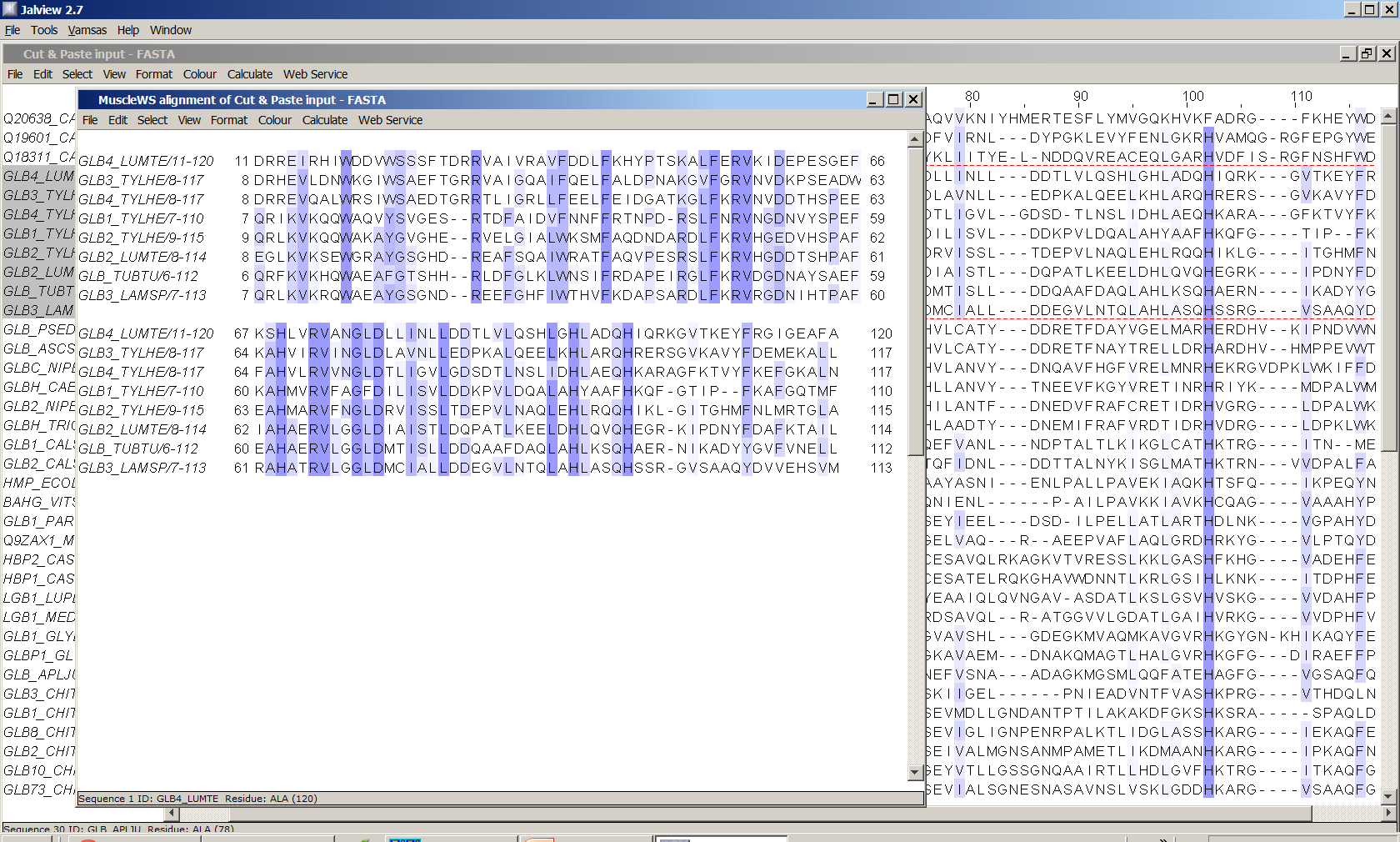 Раскраска – BLOSUM62
3
Часто выравнивание выглядит так
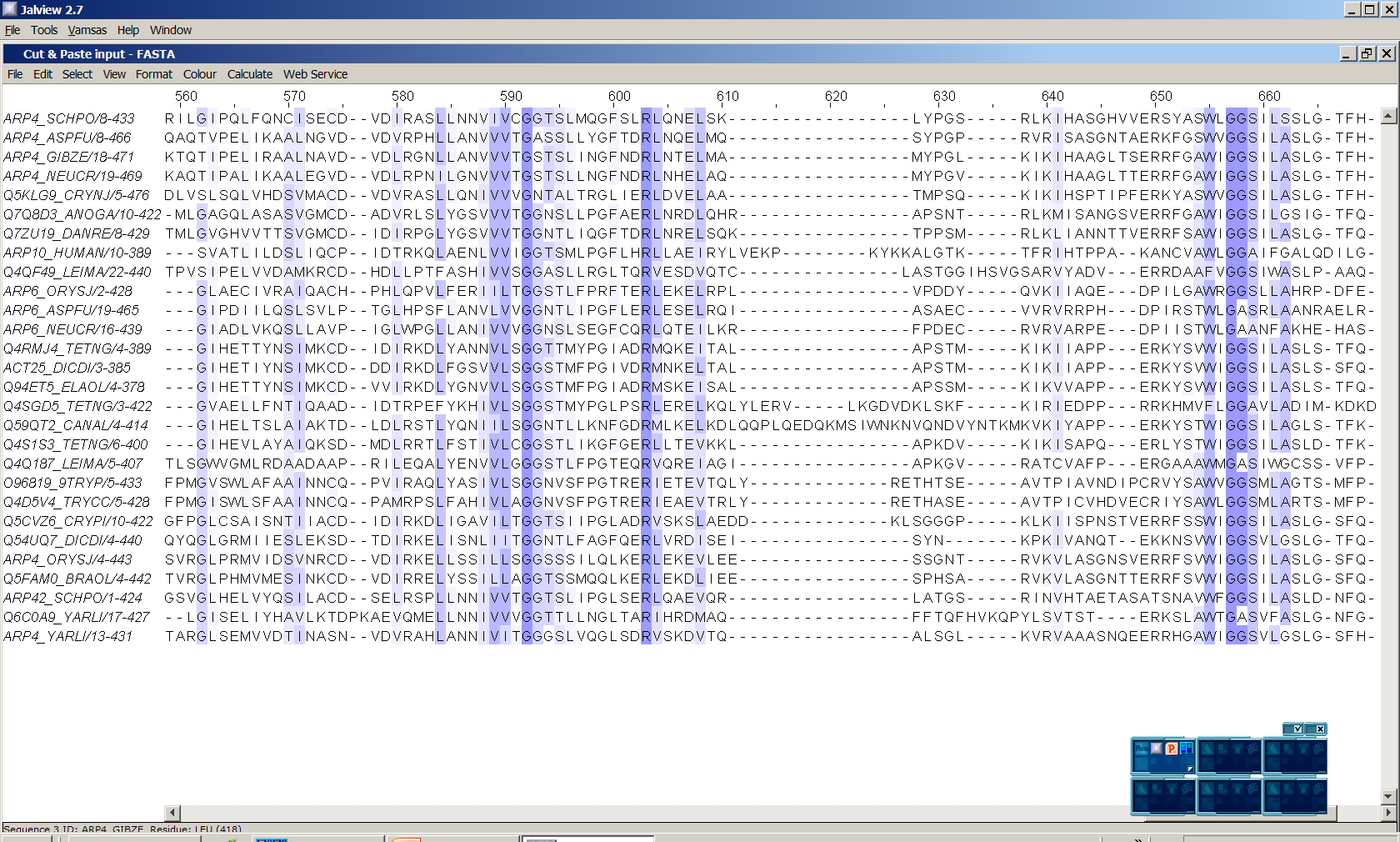 3
Или так …
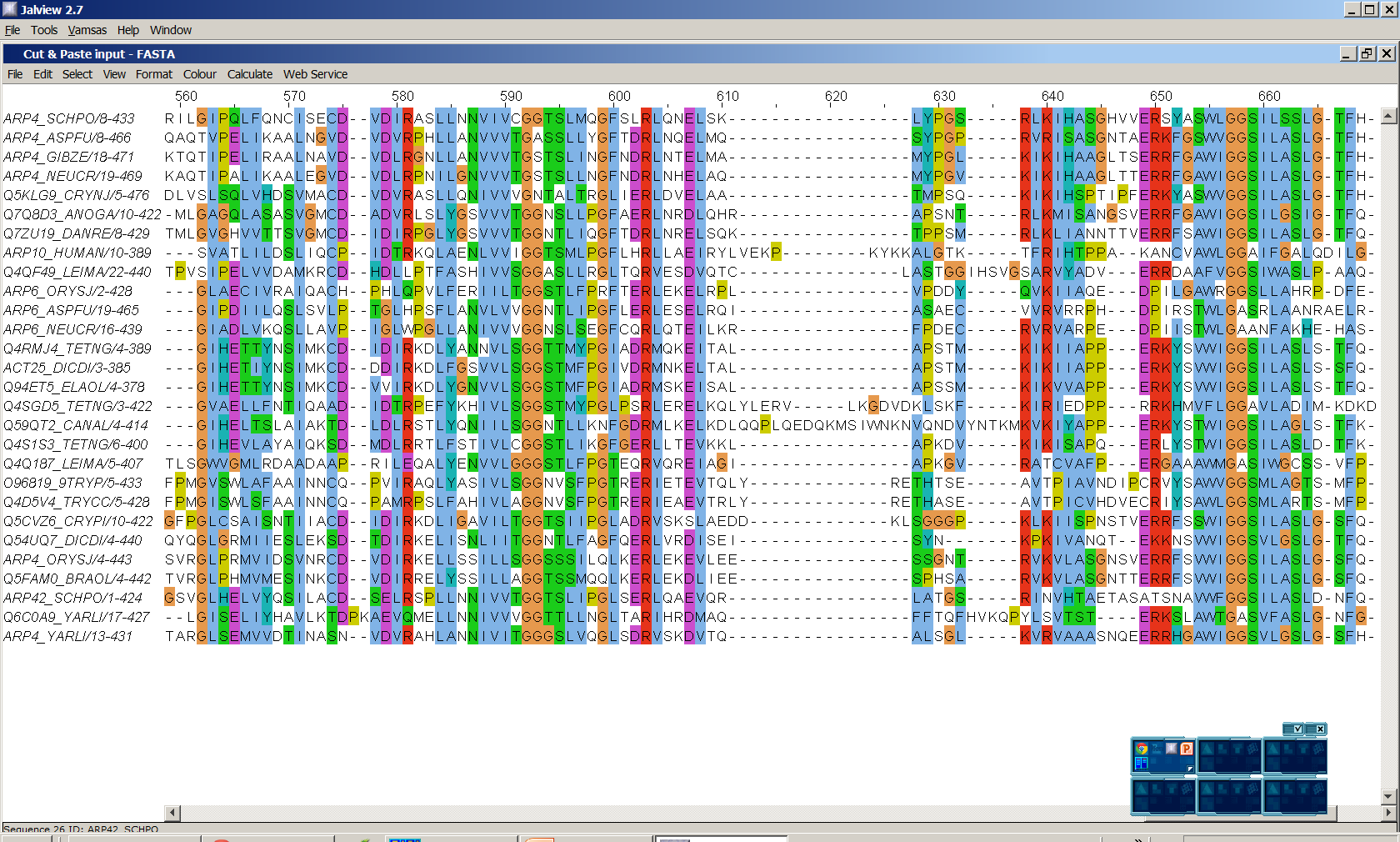 Раскраска – ClustalX
3
Иногда так …
Но это выравнивание не может быть правильным …..
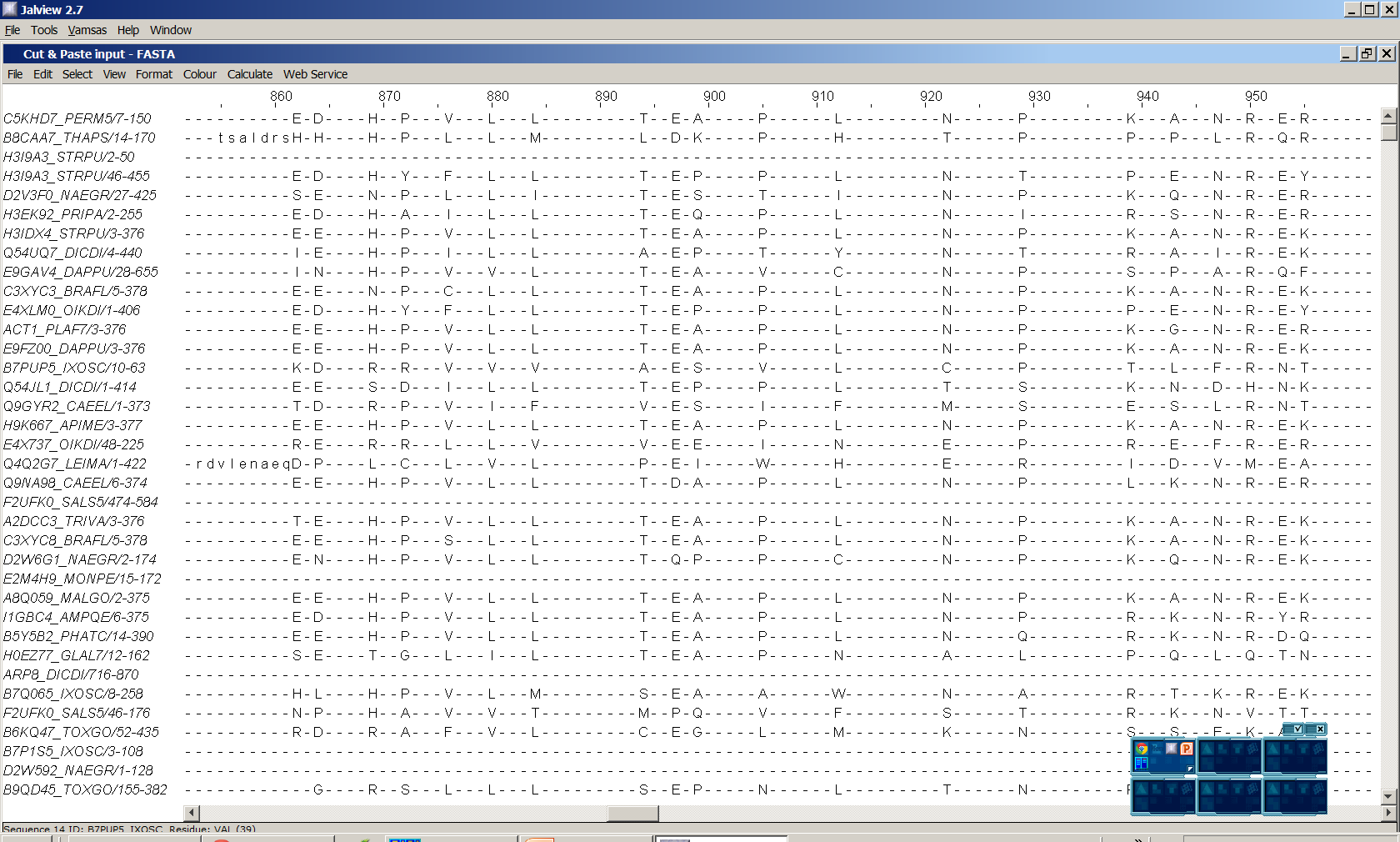 ~1400 последовательностей, - почти в каждой позиции найдется какая-нибудь вставка хотя бы в одной последовательности
3
Дано 4 последовательностиНайти общие мотивы
VLSGGTTMYPGIADRMQKEITAL-----------APSTMKIKIIAPPERKYSVWIGGSILA
VLSGGSTMFPGIVDRMNKELTAL-----------APSTMKIKIIAPPERKYSVWIGGSILA
VLSGGSTMFPGIADRMSKEISAL-----------APSSMKIKVVAPPERKYSVWIGGSILA
VLSGGSTMYPGLPSRLERELKQLYLERVLKGDVDKLSKFKIRIEDPPRRKHMVFLGGAVLA
7
Дано 4 последовательностиНайти общие мотивы
VLSGGTTMYPGIADRMQKEITAL-----------APSTMKIKIIAPPERKYSVWIGGSILA
VLSGGSTMFPGIVDRMNKELTAL-----------APSTMKIKIIAPPERKYSVWIGGSILA
VLSGGSTMFPGIADRMSKEISAL-----------APSSMKIKVVAPPERKYSVWIGGSILA
VLSGGSTMYPGLPSRLERELKQLYLERVLKGDVDKLSKFKIRIEDPPRRKHMVFLGGAVLA
7
Любые ли последовательности можно хорошо выровнять?
VLSGGTTMYPGIADRMQKEITAL-----------APSTMKIKIIAPPERKYSVWIGGSILA
VLSGGSTMFPGIVDRMNKELTAL-----------APSTMKIKIIAPPERKYSVWIGGSILA
VLSGGSTMFPGIADRMSKEISAL-----------APSSMKIKVVAPPERKYSVWIGGSILA
VLSGGSTMYPGLPSRLERELKQLYLERVLKGDVDKLSKFKIRIEDPPRRKHMVFLGGAVLA
LNAMVLVATLRYKKLRQPLNYILVNVSFGGFLLCIFSVFPVFVASCN
LNAMVLVATLRYKKLRQPLNYILVNVSFGGFLLCIFSVFPVFVASCN
Может ли такое сходство быть результатом случайности?
Может ли такое сходство быть результатом случайности?

Возьмем из банка первуюпопавшуюся последовательность ...
8
Любые ли последовательности можно хорошо выровнять?
VLSGGTTMYPGIADRMQKEITAL-----------APSTMKIKIIAPPERKYSVWIGGSILA
VLSGGSTMFPGIVDRMNKELTAL-----------APSTMKIKIIAPPERKYSVWIGGSILA
VLSGGSTMFPGIADRMSKEISAL-----------APSSMKIKVVAPPERKYSVWIGGSILA
VLSGGSTMYPGLPSRLERELKQLYLERVLKGDVDKLSKFKIRIEDPPRRKHMVFLGGAVLA
CIIVVLQSKNSDIYMTVKEQSDIVHGIMSQCVLMKNVSRP
CIIVVLQSKNSDIYMTVKEQSDIVHGIMSQCVLMKNVSRP
Может ли такое сходство быть результатом случайности?

Возьмем из банка вторуюпопавшуюся последовательность ...
8
5. Консервативное*) – значит важное
На этом основаны алгоритмы решения “обратной задачи” – построения выравнивания, зная только последовательности белков – потомков общего предка
*)  Консервативное – значит случайно такого не увидишь
Как определить гомологичность последовательностей и аминокислотных остатков
Гомологичные белки имеют похожие участки –”мотивы”, соответствующие наиболее консервативным участкам последовательности
Степень сходства различается на разных частях последовательностей.  
Степень сходства определяется тем, можно ли получить такое же сходство между двумя случайными (негомологичными) последовательностями
Контроль: сравнить полученное сходство со сходством случайных последовательностей
Порядок действий такой
Даны последовательности предположительно гомологичных белков (выравнивать негомологичные белки биологически бессмысленно) 
Найдем в них похожие участки и составим из них блоки. В блоках должно быть достаточно консервативных   позиций и крайние позиции должны быть консервативными
Проконтролируем, что блоки достоверно отличны от случайных
Если нашлось несколько блоков, идущих в одном порядке (между ними может быть много а.к.о.) то, предположительно, последовательности гомологичны
Аминокислотные остатки в позициях  блоков считаем гомологичными
Если между двумя блоками во всех последовательностях одно и то же число а.к.о. то правдоподобно что и между блоками остатки гомологичны,  даже если они не сходны по свойствам
Объединение блоков можно считать областью гомологии последовательностей. Она может не совпадать с полными последовательностями. Домены.
Термин “блоки” восходит к старой БД Blocks+
http://blocks.fhcrc.org/
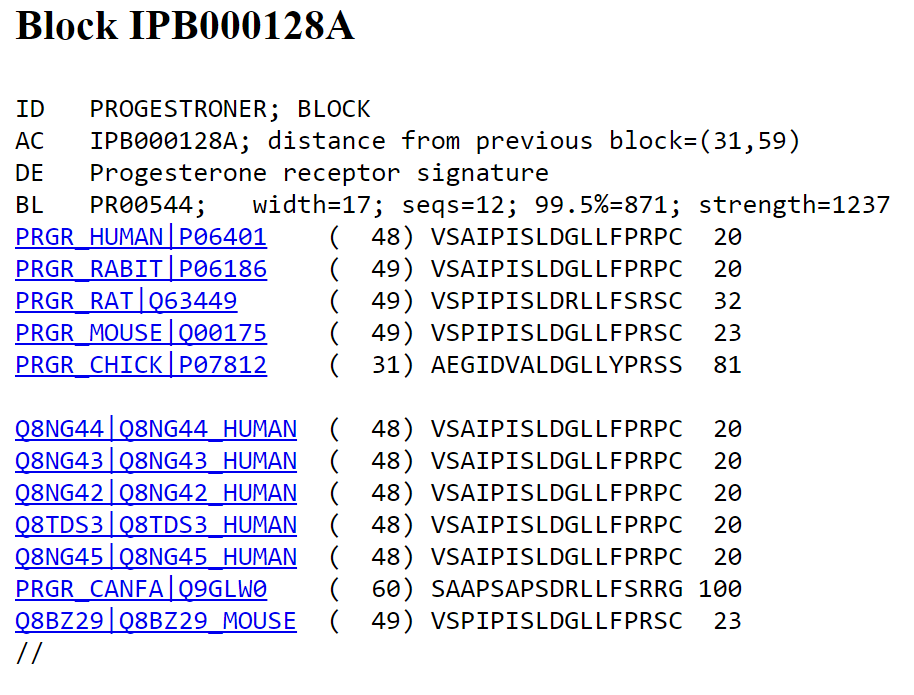 Блоки: участки выравнивания, для которых можно утверждать гомологию а.о.Задача: найти здесь блоки (можно програмно).
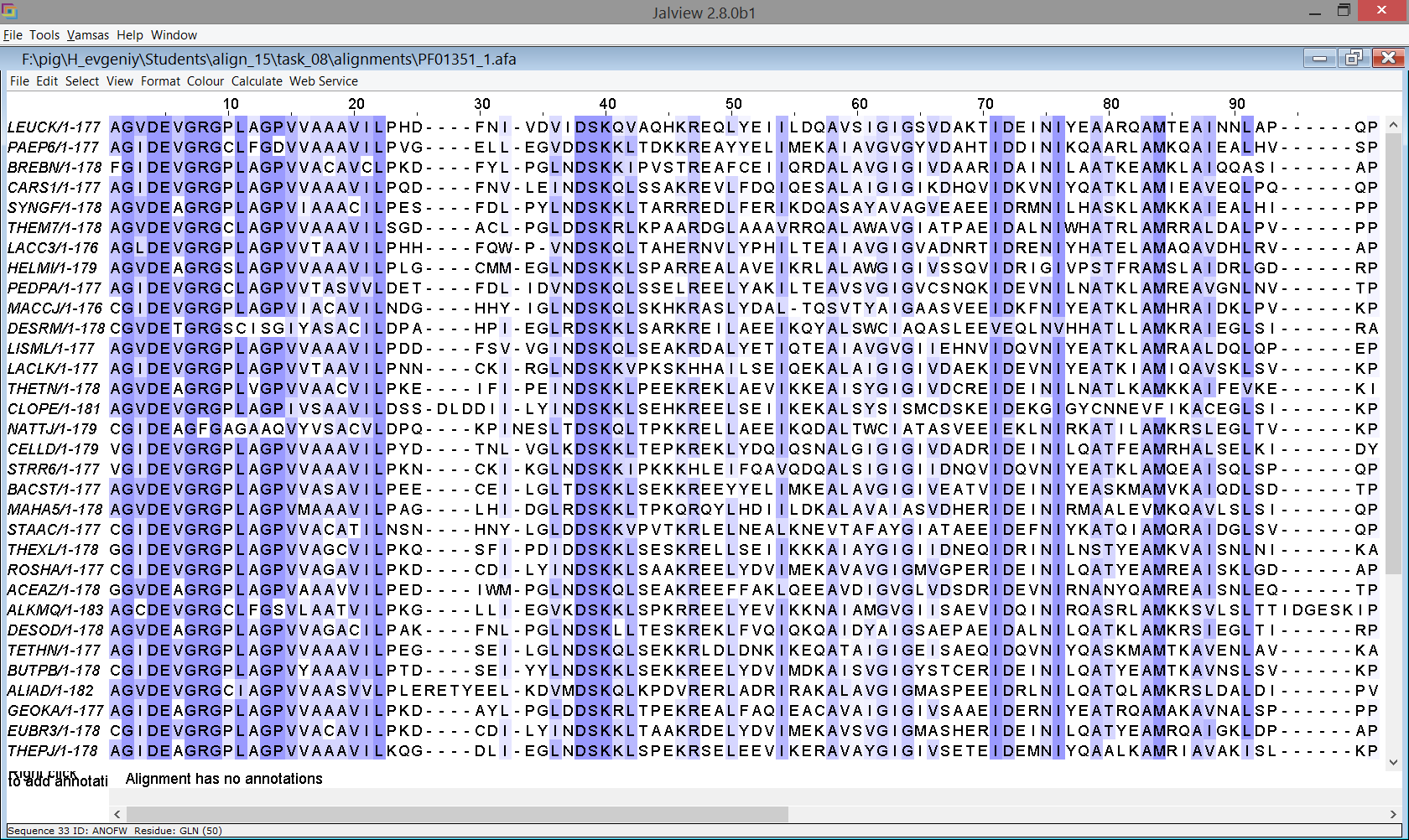 12
Задача: придуматьтехническое определение блока
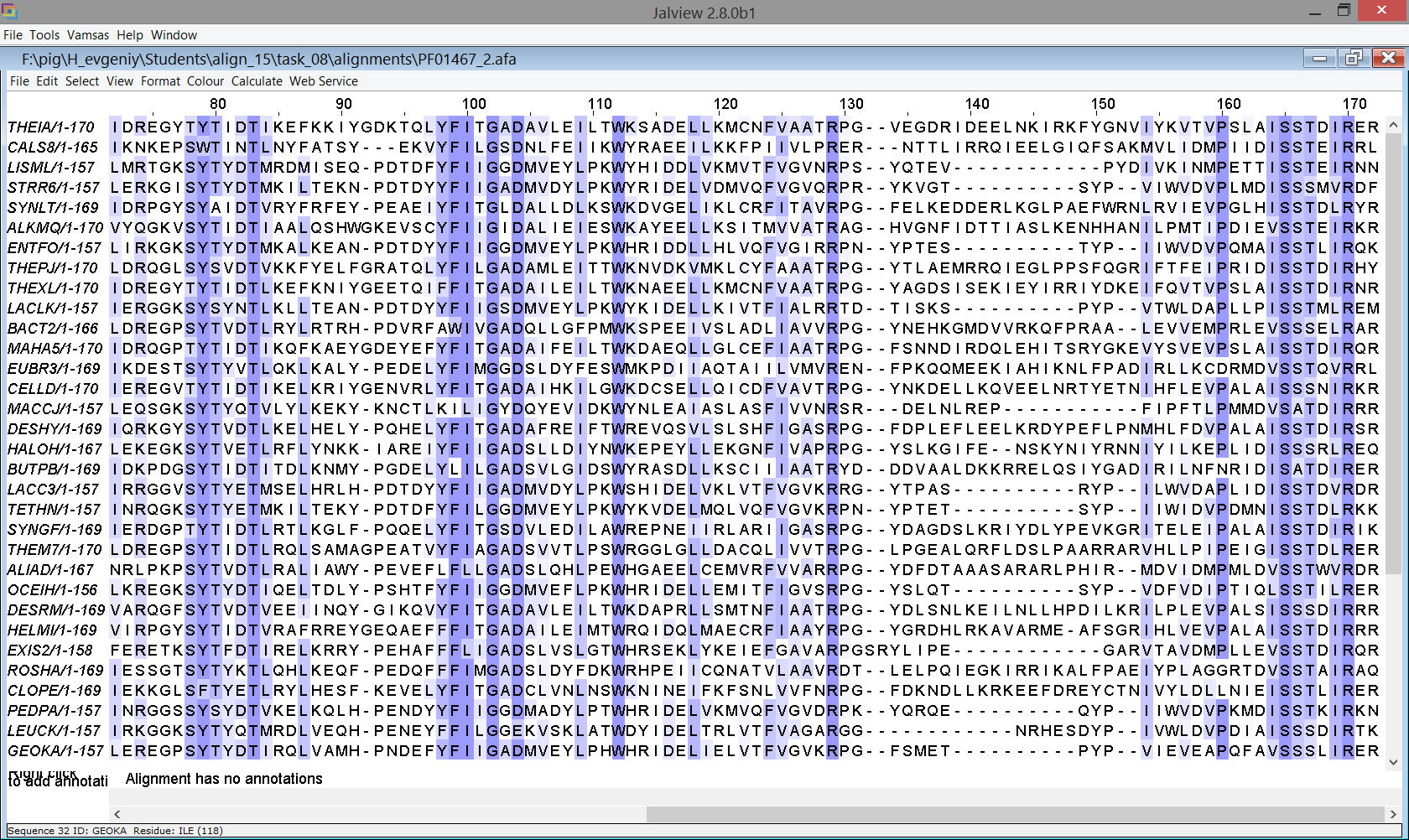 14
Задача: придуматьтехническое определение блока
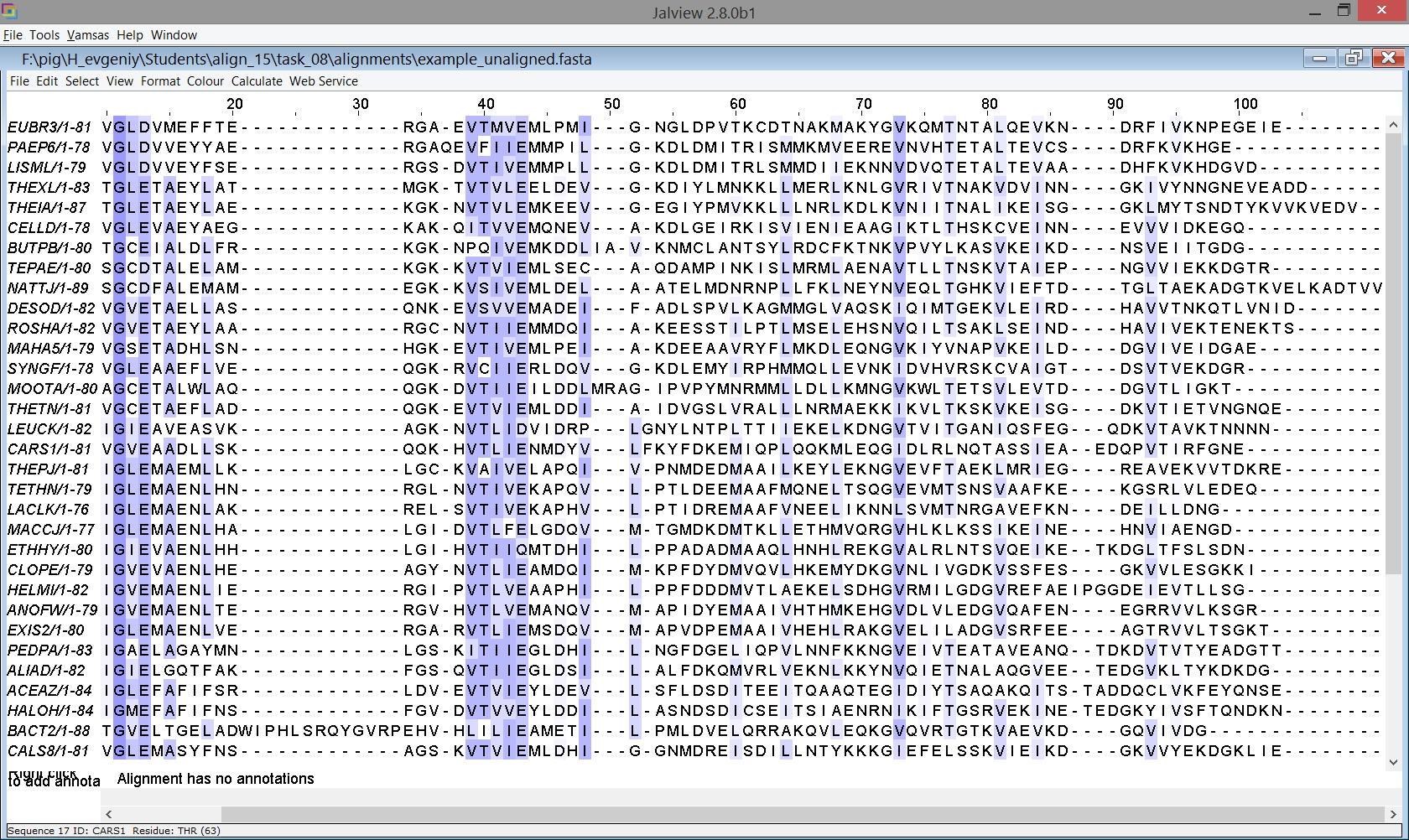 14
Алгоритмы выравнивания отличаются от моего плана
Однако этот план практически применяется для поиска гомологичных доменов и гомологичных остатков в выравниваниях белков
JalView – редактор выравниваний
Открыть fasta-файл с последовательностями, даже если их 1000 длиной 500 а.к.о. и работать с ними без задержек
Получить последовательности или выравнивания из баз данных (Uniprot, Pfam, …)
Выровнять последовательности
Программами выравнивания
Исправить ошибки программ
Изобразить графически с разными раскрасками
Разметить участки разных типов
Привязать последовательность к pdb-файлу и открыть pdb файл в окошке Jmol
Выделить группы последовательностей и работать с группами по отдельности
………………
Проверка выравнивания по структурам
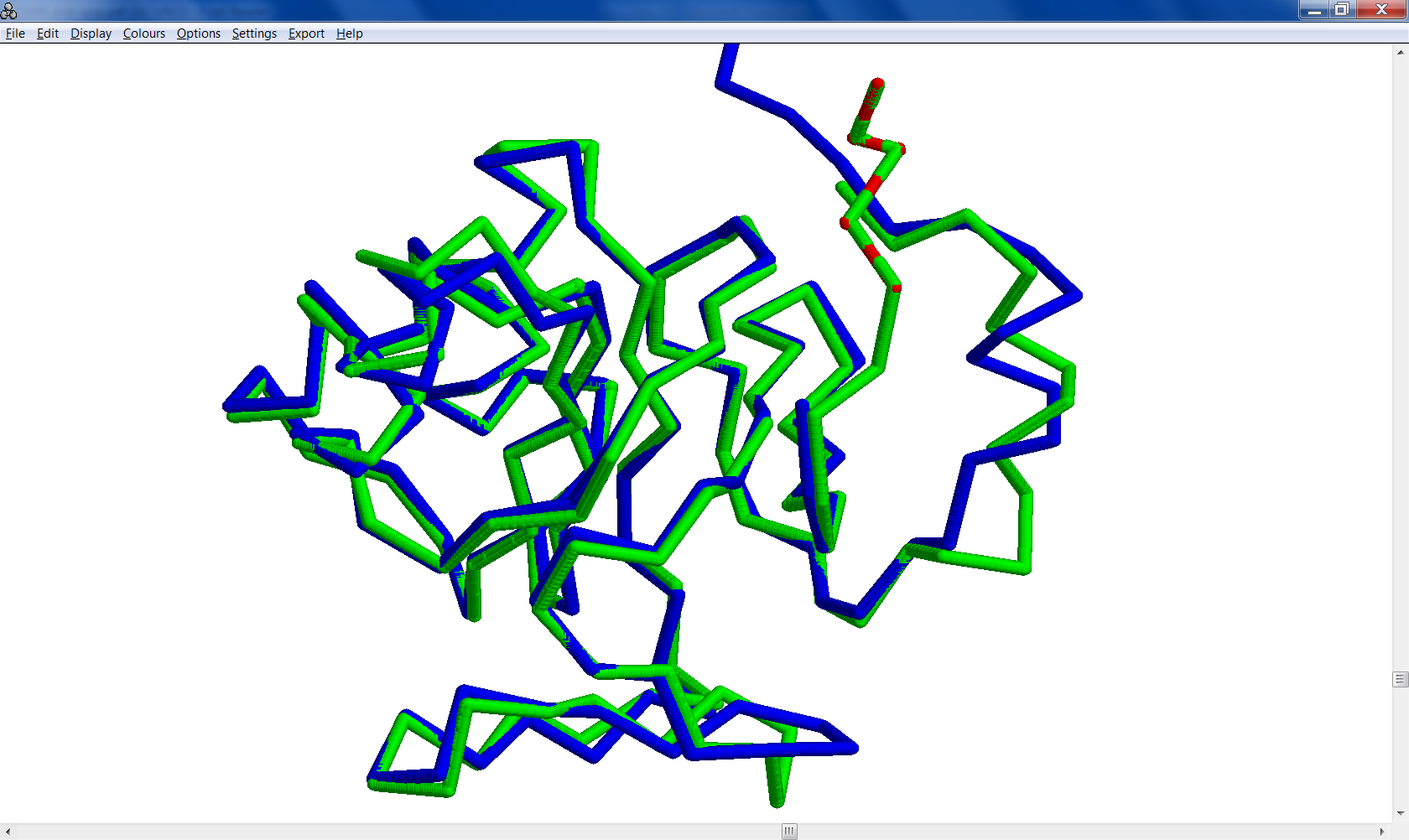 QFENPSAYK-DQVIATGLPASPGAAVGQVVFTAEDAEAWHSQGKAAILVR
   ||.| | ..||...|||||||| |.| |||..| | | .|   ||||
PTFNPAALKAGEVIGSALPASPGAAAGKVYFTADEAKAAHEKGERVILVR

AETSPEDVGGMHAAVGILTERGGMTSHAAVVARGWGKCCVSGCSGIRVND
 ||||||. ||||| |||| |||||||||||||| | ||||||. |..|.
LETSPEDIEGMHAAEGILTVRGGMTSHAAVVARGMGTCCVSGCGEIKINE

AEKLVTIGGHVLREGEWLSLNGSTGEVILGK
  |   .||| . ||. .||.|||| .  | 
EAKTFELGGHTFAEGDYISLDGSTGKIYKGD
Take home messages
Эволюционирует нуклеотидная последовательность генома
Мутации происходят постоянно и случайно
Только мутации в половых клетках наследуются
В гомологичных последовательностях живущих сегодня организмов мы видим почти исключительно мутации, прошедшие отбор
Локальные мутации накапливаются со временем: больше времени – больше мутаций – больше различий между потомками
Take home messages
Последовательность белка обычно под стабилизирующем отбором, т.е. отбор действует против мутаций а.к.о. 
Гомологичность последовательностей белков и их а.к.о. можно предсказать по высокому сходству фрагментов в блоках выравнивания
Критерием гомологии а.к.о. в блоках служит  невозможность получить такое же или большее сходство случайно 
Универсальных границ сходства, свидетельствующего о гомологии, не существует
Для белков есть проверка: сходство структур